Súhrnné cvičenia
1
Otázky na zopakovanie

Čím je určené stredové premietanie?
Napíšte definíciu stredového premietania.
Napíšte definíciu lineárnej perspektívy.
Čím sa líši šikmá a zvislá perspektíva?
Čím sa líši šikmá vtáčia a žabia perspektíva?
Čo je stredovým priemetom bodu?
Čo je stredovým priemetom priamky, ktorá neprechádza stredom premietania?
Čo je stredovým priemetom priamky, ktorá prechádza stredom premietania?
Čo je stredovým priemetom roviny, ktorá neprechádza stredom premietania?
Čo je stredovým priemetom roviny, ktorá prechádza stredom premietania?
Čo je stredovým priemetom rovnobežných priamok, ktoré neprechádzajú stredom premietania?
Čo platí pre stopy a úbežnice rovnobežných rovín?
Čo platí pre stopník a úbežník priamky a, ktorá je rovnobežná s rovinou ?
Napíšte vlastnosti stredového premietania.

Vysvetlite nasledujúce pojmy:

Hlavný bod, dištancia a dištančná kružnica
Stopník priamky a stopa roviny
Smerová priamka, smerová rovina
Úbežník priamky a úbežnica roviny
Zorná kužeľová plocha
Kružnica správneho zobrazenia
Základnica a horizont
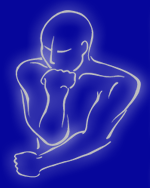 Poznámka: Príklady 1 – 12 si môžete vytlačiť na A4 a rysovať do predlohy.
2
p
us
UABs
kd
Zobrazte stredový priemet kocky ABCDA´B´C´D´. Podstava ABCD leží v rovine . Strana AB leží na priamke a a jej dĺžka sa rovná 5 cm.
As
H
PAB =
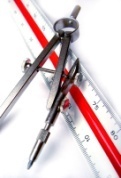 1
3
us
p
kd
H
PAB
Zobrazte stredový priemet štvorca ABCD, ktorý leží v rovine kolmej na rovinu .
As
Bs
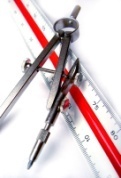 UABs
2
4
p
us
UABs
as
kd
Zobrazte stredový priemet kocky ABCDA´B´C´D´. Podstava ABCD leží v rovine . Strana AB leží na priamke a a jej dĺžka sa rovná 6 cm.
Poznámka: Všimnite si, že rovina  je kolmá na priemetňu.
H
As
PAB =
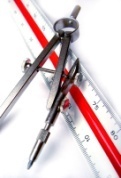 3
5
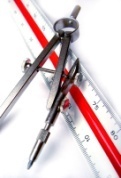 Zobrazte stredový priemet pravidelného trojbokého hranola. Podstava ABC leží v rovine . Strana AB leží na priamke a a jej dĺžka sa rovná 6 cm. Výška hranola sa rovná 5 cm.
4
kd
UABs
us
as
H
PAB =
As
p
6
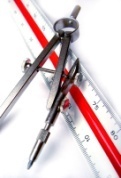 Zobrazte stredový priemet pravidelného trojbokého hranola. Podstava ABC leží v rovine . 
Strana AB leží na priamke a. Výška ihlana v = AB.
5
kd
UABs
us
H
as
Bs
As
p
PAB
7
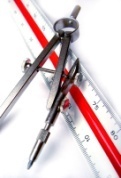 Zobrazte stredový priemet pravidelného trojbokého ihlana. Podstava ABC leží v rovine . 
Strana AB leží na priamke a. Výška ihlana v = AB.
6
kd
UABs
us
H
as
Bs
As
p
PAB
8
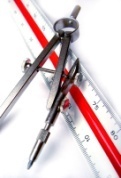 Zobrazte stredový priemet pravidelného šesťbokého ihlana ABCDEFV. 
Podstava ABCDEF leží v rovine . Daná je uhlopriečka AD. Výška ihlana sa rovná AD.
7
kd
UADs
us
H
Ds
As
p
PAD
9
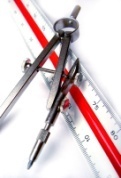 Zobrazte stredový priemet pravidelného šesťbokého hranola ABCDEFA´B´C´D´E´F´.
Podstava ABCDEF leží v rovine . Daná je uhlopriečka AD. Výška hranola sa rovná AB.
8
kd
UADs
us
H
Ds
As
p
PAD
10
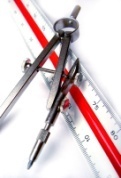 Zobrazte stredový priemet pravidelného šesťbokého ihlana ABCDEFV. 
Podstava ABCDEF leží v rovine . Daná je strana AB šesťuholníka. Výška ihlana sa rovná 7 cm.
9
kd
us
H
As
Bs
p
11
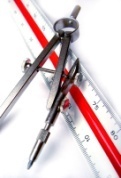 Zobrazte stredový priemet pravidelného šesťbokého ihlana ABCDEFV. 
Podstava ABCDEF leží v rovine . Daná je strana AB šesťuholníka. Výška ihlana sa rovná 7 cm.
10
kd
us
H
As
Bs
p
Poznámka: Porovnajte s predchádzajúcim príkladom.
12
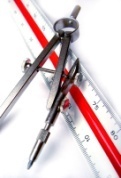 Zobrazte stredový priemet štvorca ABCD, ktorý leží v rovine . Daná je strana AB.
Nepoužívajte žiadne body mimo nákresne A4.
11
kd
us
H
Bs
As
p
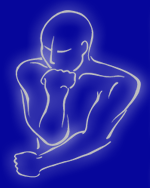 13
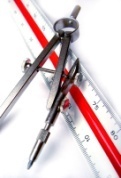 Zobrazte stredový priemet pravidelného šesťuholníka ABCDEF, ktorý leží v rovine . Daná je strana AB.
Nepoužívajte žiadne body mimo nákresne A4.
12
kd
us
H
As
Bs
p
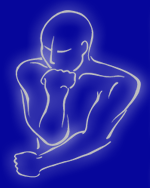 14
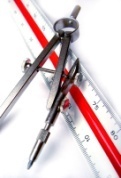 Zobrazte lineárnu zvislú perspektívu objektu, ktorý je daný pôdorysom a nárysom. 
Daná je výška horizontu. Použite stopníkovo-úbežníkovú alebo priesečnú metódu. 
Priemetňu zvoľte tak, aby bol objekt: a) v priečelnej polohe,
			   b) v nepriečelnej polohe.
13
h2
x2
x1
15
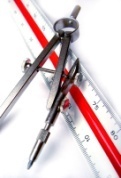 Zobrazte lineárnu zvislú perspektívu objektu, ktorý je daný pôdorysom a nárysom. 
Daná je výška horizontu. Použite stopníkovo-úbežníkovú alebo priesečnú metódu. 
Priemetňu zvoľte tak, aby bol objekt: a) v priečelnej polohe,
			   b) v nepriečelnej polohe.
14
h2
x2
x1
16
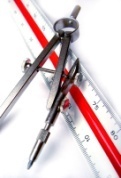 Zobrazte lineárnu zvislú perspektívu objektu, ktorý je daný pôdorysom a nárysom. 
Daná je výška horizontu. Použite stopníkovo-úbežníkovú alebo priesečnú metódu. 
Priemetňu zvoľte tak, aby bol objekt: a) v priečelnej polohe,
			   b) v nepriečelnej polohe.
15
h2
x2
x1
17
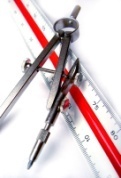 Zobrazte lineárnu zvislú perspektívu objektu, ktorý je daný pôdorysom a nárysom. 
Daná je výška horizontu. Použite stopníkovo-úbežníkovú alebo priesečnú metódu. 
Priemetňu zvoľte tak, aby bol objekt: a) v priečelnej polohe,
			   b) v nepriečelnej polohe.
16
h2
x2
x1
18
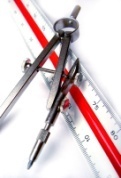 Zobrazte lineárnu zvislú perspektívu objektu, ktorý je daný pôdorysom a nárysom. 
Daná je výška horizontu. Použite stopníkovo-úbežníkovú alebo priesečnú metódu. 
Priemetňu zvoľte tak, aby bol objekt: a) v priečelnej polohe,
			   b) v nepriečelnej polohe.
17
h2
x2
x1
19
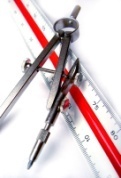 Zobrazte lineárnu zvislú perspektívu objektu, ktorý je daný pôdorysom a nárysom. 
Daná je výška horizontu. Použite stopníkovo-úbežníkovú alebo priesečnú metódu. 
Priemetňu zvoľte tak, aby bol objekt: a) v priečelnej polohe,
			   b) v nepriečelnej polohe.
18
h2
x2
x1
Poznámka: Pri zobrazení kružnice opíšte kružnici štvorec, ktorý je v priečelnej polohe vzhľadom k priemetni.
20
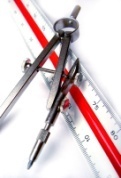 Zobrazte lineárnu zvislú perspektívu objektu, ktorý je daný pôdorysom a nárysom. 
Daná je výška horizontu. Použite stopníkovo-úbežníkovú alebo priesečnú metódu. 
Priemetňu zvoľte tak, aby bol objekt: a) v priečelnej polohe,
			   b) v nepriečelnej polohe.
19
h2
x2
x1
Poznámka: Pri zobrazení kružnice opíšte kružnici štvorec, ktorý je v priečelnej polohe vzhľadom k priemetni.
21
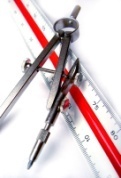 Zobrazte lineárnu zvislú perspektívu objektu, ktorý je daný pôdorysom a nárysom. 
Daná je výška horizontu. Použite stopníkovo-úbežníkovú alebo priesečnú metódu. 
Priemetňu zvoľte tak, aby bol objekt: a) v priečelnej polohe,
			   b) v nepriečelnej polohe.
20
h2
x2
x1
Poznámka: Pri zobrazení kružnice opíšte kružnici štvorec, ktorý je v priečelnej polohe vzhľadom k priemetni.
22
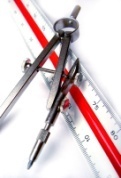 Zobrazte lineárnu zvislú perspektívu objektu, ktorý je daný pôdorysom a nárysom. 
Daná je výška horizontu. Použite stopníkovo-úbežníkovú alebo priesečnú metódu. 
Priemetňu zvoľte tak, aby bol objekt: a) v priečelnej polohe,
			   b) v nepriečelnej polohe.
21
h2
x2
x1
23
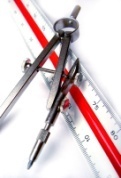 Zobrazte lineárnu zvislú perspektívu objektu, ktorý je daný pôdorysom, nárysom a bokorysom zľava. 
Daná je výška horizontu. Použite stopníkovo-úbežníkovú alebo priesečnú metódu. 
Priemetňu zvoľte tak, aby bol objekt: a) v priečelnej polohe,
			   b) v nepriečelnej polohe.
22
h2
x2
x1
Poznámka: Pri zobrazení kružnice vo vodorovnej rovine opíšte kružnici štvorec, ktorý je v priečelnej polohe vzhľadom k priemetni.
24
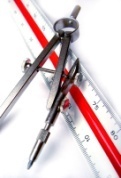 Zobrazte lineárnu zvislú perspektívu objektu, ktorý je daný pôdorysom, nárysom a bokorysom zľava. 
Zvoľte výšku horizontu. Použite stopníkovo-úbežníkovú alebo priesečnú metódu. 
Priemetňu zvoľte tak, aby bol objekt: a) v priečelnej polohe,
			   b) v nepriečelnej polohe.
23
Nárys
Pohľad južný
Bokorys zľava
Pohľad západný
z2,3
S
x1,2
Pôdorys
Poznámka: Pozri nasledujúcu stranu.
y1
25
Perspektíva rodinného domu
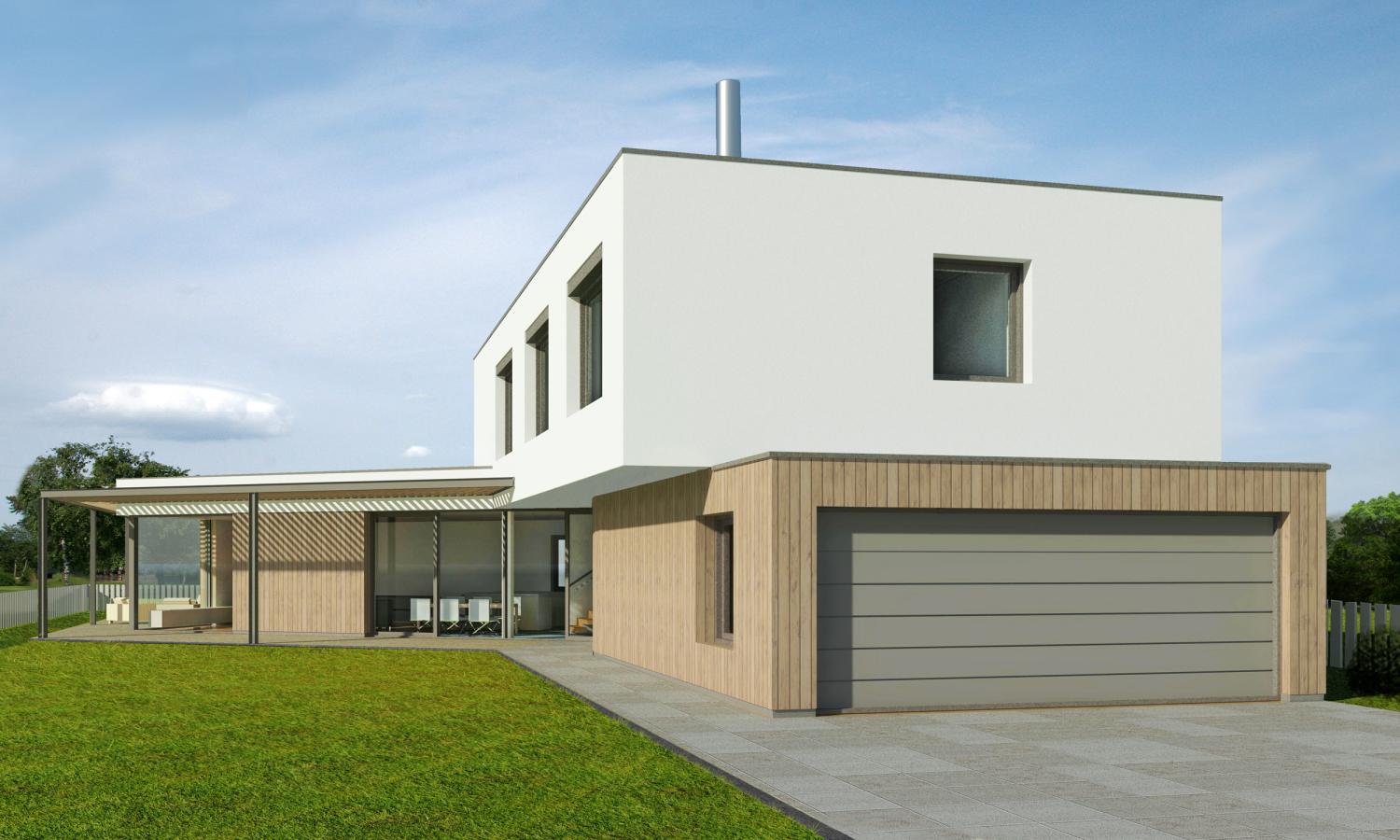 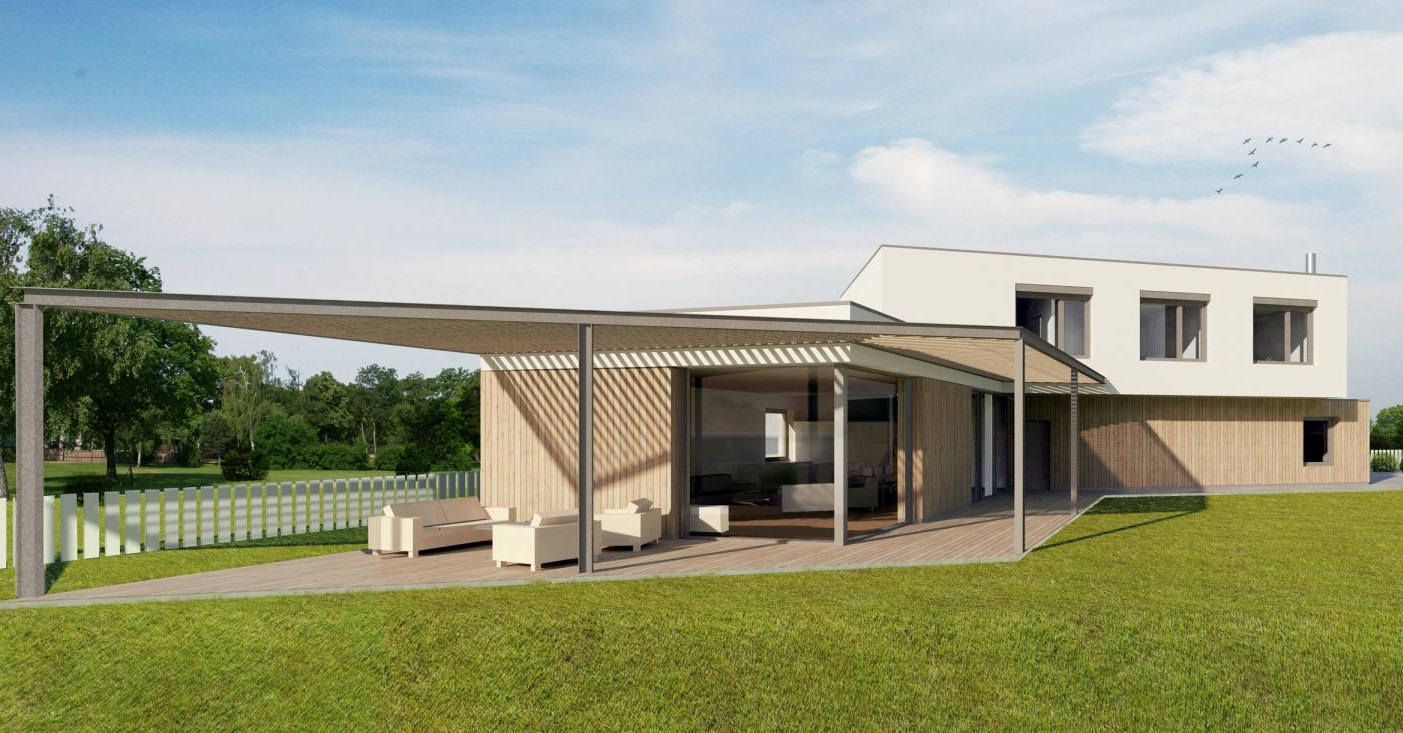 http://www.rules.sk/architektura/dom-na-kosostvorcovom-pozemku-ivanka-pri-dunaji/vizualizacie
26
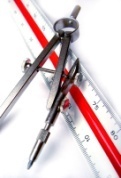 Zobrazte lineárnu zvislú perspektívu objektu, ktorý je daný pôdorysom, nárysom a bokorysom zľava a sprava. Zvoľte výšku horizontu. Použite stopníkovo-úbežníkovú alebo priesečnú metódu. 
Priemetňu zvoľte tak, aby bol objekt: a) v priečelnej polohe,
			   b) v nepriečelnej polohe.
24
Bokorys sprava 
Pohľad východný
Nárys
Pohľad južný
Bokorys zľava
Pohľad západný
z4
z2,3
S
x1,2
y1
Pôdorys
Poznámka: Pozri nasledujúcu stranu.
27
Perspektíva rodinného domu
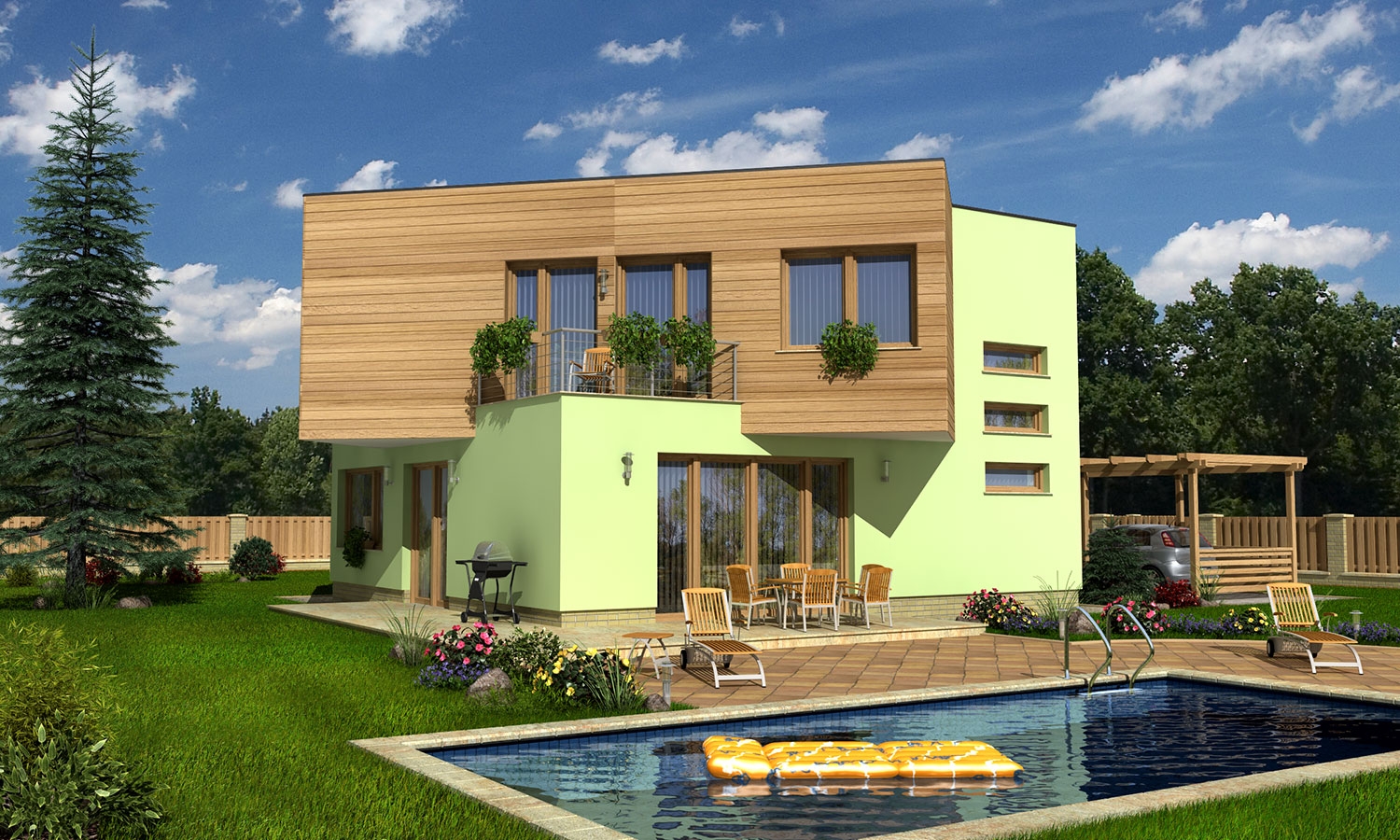 https://www.prodom.sk/projekty-domov/cuber-3
28
Nárys
Pohľad južný
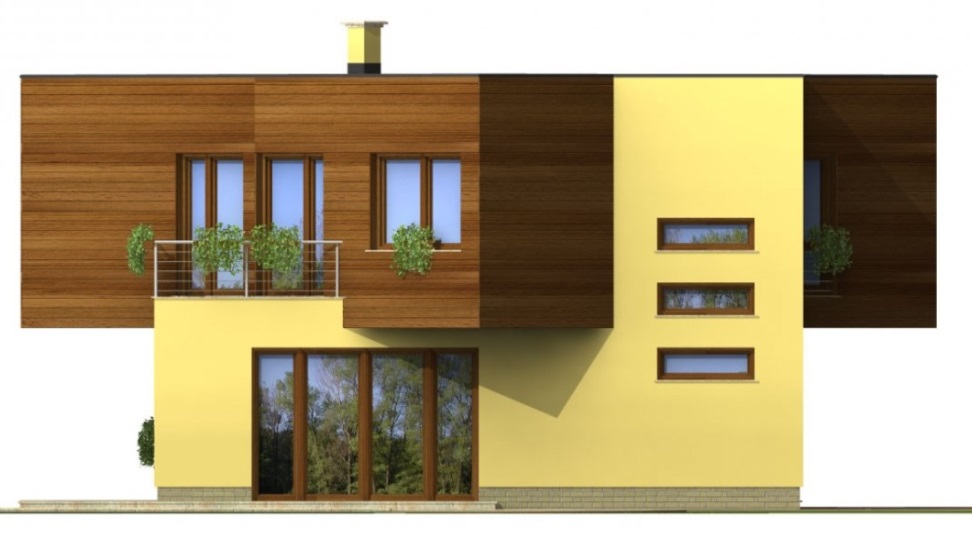 Bokorys sprava 
Pohľad východný
Bokorys zľava
Pohľad západný
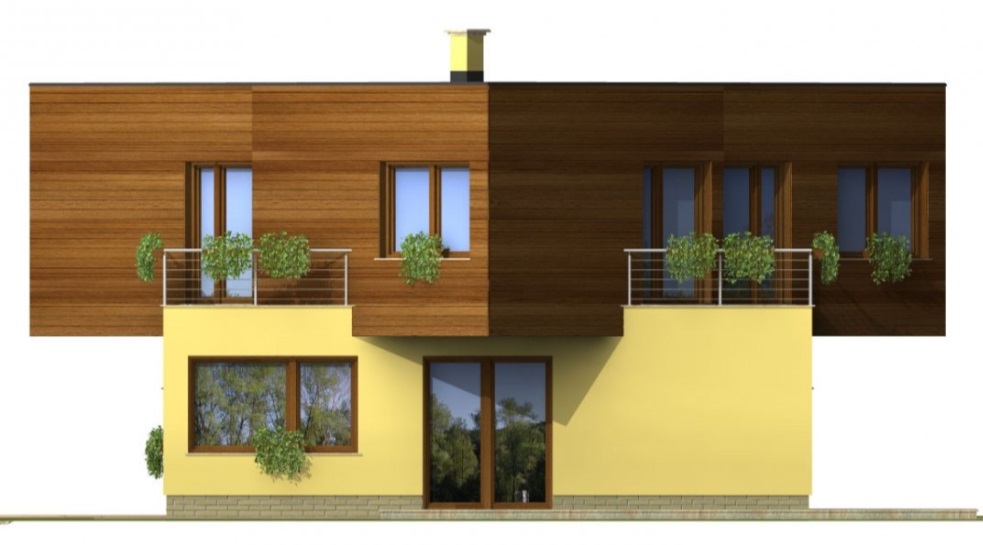 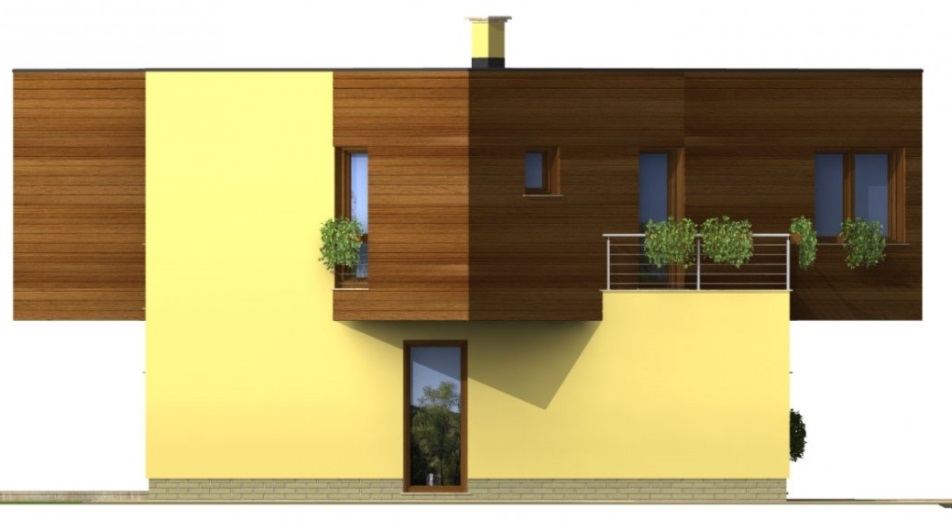 https://www.prodom.sk/projekty-domov/cuber-3
29
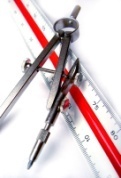 V lineárnej zvislej perspektíve zostrojte pomocou štvorcovej siete obraz objektu, ktorého podstava leží v základnej rovine. Objekt je daný pôdorysom a nárysom v sieti. Horizont je vo výške 8. štvorca.
Štvorcovú sieť zvoľte: a) v priečelnej polohe,
	                 b) v nepriečelnej polohe.
25
h2
x2
x1
30
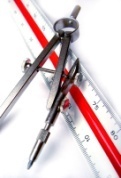 V lineárnej zvislej perspektíve zostrojte pomocou štvorcovej siete obraz objektu, ktorého podstava leží v základnej rovine. Objekt je daný pôdorysom a nárysom v sieti. Horizont je vo výške 7. štvorca.
Štvorcovú sieť zvoľte: a) v priečelnej polohe,
	                 b) v nepriečelnej polohe.
26
h2
x2
x1
31
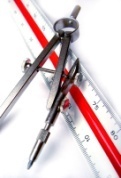 V lineárnej zvislej perspektíve zostrojte pomocou štvorcovej siete obraz objektu, ktorého podstava leží v základnej rovine. Objekt je daný pôdorysom a nárysom v sieti. Horizont je vo výške 4. štvorca.
Štvorcovú sieť zvoľte: a) v priečelnej polohe,
	                 b) v nepriečelnej polohe.
27
h2
x2
x1
32
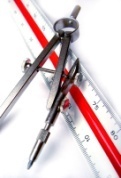 V lineárnej zvislej perspektíve zostrojte pomocou štvorcovej siete obraz objektu, ktorého podstava leží v základnej rovine. Objekt je daný pôdorysom a nárysom v sieti. Horizont je vo výške 4. štvorca.
Štvorcovú sieť zvoľte v priečelnej polohe.
28
h2
x2
x1
33